BAŞARI BENİM ELİMDE
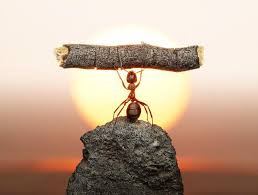 KELEBEK HİKAYESİ
Zamanın birinde iki tane kız kardeş varmış,ikisi de çok akıllılarmış. Etraflarındaki ve okuldaki tüm bilgi onlara yetmez olmuş. Bir gün anneleri onları dağdaki bilge bir adama götürmeye karar vermiş.
Kızlar, bilge adamla Bir süre çok mutlu olmuşlar ama sonra sıkılmaya başlamışlar,
“Bilgenin bilemeyeceği bir soru bulmamız lazım” diye düşünmüşler
Kızlardan biri bir gün” Buldum! “ diye sevinmiş.” İki elimin arasında bir kelebek koyacağım ve bilge adama soracağım ” Avucumun içinde bir kelebek var. Canlı mı, ölü mü?
“Ölü” derse kelebeği bırakacağım.Canlı derse avucumu hafifçe bastıracağım.
Her ne derse desin cevabı bilemeyecek ve biraz sonra, kapalı tuttuğu ellerini bilgeye doğru uzatmış.
Ve sormuş:
“Avucumun içinde bir kelebek var: canlı mı, ölü mü?
Bilge adam
cevap vermeden önce uzun süre kızın gözlerine bakmış, bakmış ve cevaplamış:
“Senin elinde kızım.Senin elinde …”Canlı kalması da, ölü olması da senin elinde …
BAŞARMAK SİZİN ELİNİZDE
BAŞARILI OLMUŞ İNSANLARIN HAYATLARIN GÖZ ATALIM
STEFAN HAWKING(İngiliz Fizikçi,Cambridge Üni. prof
Einstein’dan bu yana dünyaya gelen en parlak teorik fizikçisi olarak kabul edilmektedir.

 21 yaşındayken tedavisi olmayan Amyotrofik Lateral skleroz (ALS) hastalığına yakalandı. Motor nöronların zamanla yüzde seksenini öldürerek sinir sistemini felç eden; ancak beynin zihinsel faaliyetlerine dokunmayan bu hastalık, Hawking'i tekerlekli sandalyede yaşamaya mahkûm etti.
ALBERT EINSTEIN
MICHEAL JORDAN
ABD profesyonel basketbol ligi NBA'in resmi sitesine göre, 
"Oybirliğiyle, Michael Jordan tüm zamanların en büyük basketbolcusudur.“
İstatistiklerde 10 kez ligin en çok sayı atan oyuncusu, 3 kez top çalma birincisi oldu.
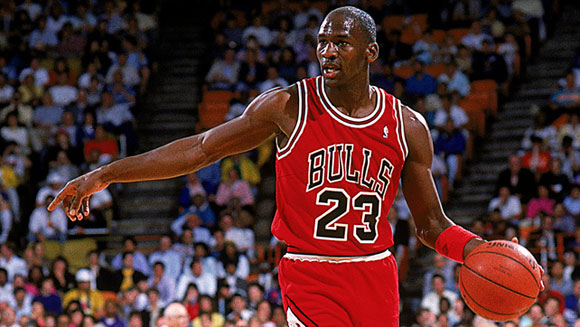 MICHEAL JORDAN
Bunların dışında 6 kez NBA Finalleri MVP Ödülü aldı ve 1988 yılında NBA Yılın Defans Oyuncusu ödülü kazandı. 
Halen 30.12 sayı ortalaması ile NBA'in normal sezondaki, 33.4 sayı ile de play-off'ların en yüksek sayı ortalamasına sahip oyuncusudur. 
1999'da, ESPN tarafından 20. yüzyıldaki Kuzey Amerika'nın en büyük sporcusu ilan edildi. 
Associated Press ise Babe Ruth'un ardından yüzyılın en başarılı ikinci sporcusu olarak açıkladı.
İRFAN TÖRECİ
5 yaşındayken elektrik çarpması sonucu sağ kolunu kaybetmiş.

Maddi imkansızlıklar yaşamış

Çobanlık yapmış 

Herşeye rağmen Hacettepe Üniversitesi tıp fakültesini ingilizce olarak kazanmıştır.
NICK VUJICIC
BU İNSANLARIN HAYAT HİKAYELERİNİ İNCELEDİĞİMİZDE
Hedefleri olan
Hedeflerini gerçekleştireceklerine inanan
Pozitif düşünen
Elinden gelenin en iyisini yapan
Vazgeçmeyen
İmkanları en iyi şekilde değerlendiren
Hedefine konsantre olan
Çevre tehdidini ortadan kaldıran insanlar olduğunu görebiliriz.
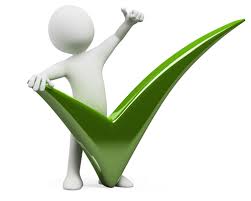 Başarılı insanların tüm bu özellikleri aynı zamanda sunumun alt başlıkları olacaktır
HEDEFİNİZ NEDİR?
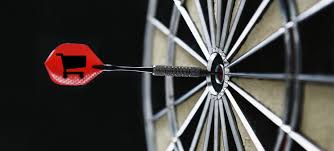 Hedef; Öğrenciye yol gösterir,onu motive eder ve öğrencinin azimle çalışmasını sağlar.
FLORANCE CHADWICK
FLORANCE CHADWICK
Karayı Görebilseydim…
Florence Chadwick, hem Fransa’dan İngiltere’ye, hem de İngiltere’den Fransa’ya yüzerek Manş denizini her iki yönde geçen ilk bayan yüzücüydü. Bir ideali daha vardı: Catalina Adası’ndan California sahiline kadarki 21 millik mesafeyi yüzen ilk bayan olmak… Ama bu iş hiç de o kadar kolay olmayacaktı.
Yılın en sıcak günlerinden olan 4 Temmuz’da bile, yüzeceği denizin suyu insanın bedenini uyuşturacak kadar soğuktu. Hava o kadar sisliydi ki, yüzücü kendisine eşlik eden tekneleri zorlukla seçebiliyordu. Üstelik o bölgede köpek balıklarına da rastlanıyordu.
Florence, soğuğa ve köpek balıklarına rağmen tam 15 mil yüzdü. Teknede bulunan annesi ve antrenörü “Başaracaksın! Az kaldı!” diye bağırıyorlardı. Televizyonlarının başında onu seyreden milyonlarca insan, başarısı için dua ediyordu. Sonra 5 mil daha yüzdü. Hatta California sahillerine sadece yarım mil kaldı. Teknedekilerin bütün teşviklerine rağmen kendisini sudan çıkarmalarını istedi. Herkes hayal kırıklığı içindeydi. Sadece birkaç kulaçlık bir mesafe kalmışken, başarılı yüzücü vazgeçmişti.
Florence Chadwick, daha sonra başarısızlığının nedenini şöyle açıkladı:
“Önümde hiçbir şey göremiyordum. Karayı görebilseydim, başarabilirdim!”
Onu durduran ne soğuk, ne on altı saat süreyle kulaç atmanın yorgunluğu, ne de köpekbalıklarıydı. Başarısızlığına hedefini görememesi neden olmuştu!
İki ay sonra, Florence yine denedi. Su yine soğuktu, köpek balıkları yine vardı, sis yine her şeyin üstünü örtüyordu. Ama bu defa, Florence sisin ardında bir yerde kıyının olduğunu düşünerek yüzdü hep. Sahili hayal ederek attı kulaçlarını. Ve başardı! Catalina Kanalını geçen ilk kadın unvanını kazandı. Hem de erkeklerin rekorunu iki saat farkla geçerek!
Başkasının sizin için istediği değil,sizin kendiniz için istediğiniz,düşündüğünüzde içinizi kıpır kıpır edecek,gerçekleşeceğine inandığınız bir HEDEFİNİZ olsun.
İNANMAK
Başarılı olmuş her insan 
hedeflerini gerçeğe 
dönüştürebileceğine 
kendini inandırmış 
kişilerdir.
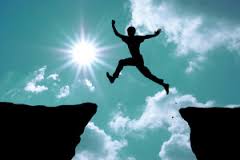 KENDİNİZİ NEYE İNANDIRIRSANIZ SİZ O OLURSUNUZ
KENDİNİ TAVUK ZANNEDEN KARTAL
Bir gün civcivler dışarıda oynarken bir kartal yumurtası buldular ve gizlice kendi kümeslerine getirdiler. Yumurta oldukça büyüktü ve bunun, çok büyük tavuğa ait büyük bir yumurta olduğunu düşündüler.Daha sonra anne tavuk kümese geldi, ona da bunun büyük bir tavuk yumurtası olduğunu söylediler. Böylece anne tavuk bu yumurtayı bağrına bastı ve üstünde kuluçkaya yattı. Bir gün yumurta çatladı ve içinden siyah tüylü çok farklı bir şey çıktı. Tüm tavuklar onun farlı görünen bir civciv olduğunu düşündüler. Bu farklı civciv, büyümeye başladıkça daha da farklı görünmeye başlıyor, tüyleri uzuyor, güzel siyah bir renge bürünüyordu. Ancak annesi sandığı tavuk dahil olmak üzere, çevresindeki herkes onun bir tavuk olduğu konusunda o kadar emindi ki, kendisi de bu farklılığı hiç sorgulamıyordu. Annesi tavuk, onu bir tavuk gibi büyütmeye çalışıyor, onu tehlikelerden korumak için çeşitli korunma yöntemlerini öğretiyordu.Bir gün kümeslerinde otururken, havadan hızla heybetli bir kuş geçti. Kendini tavuk sanan kartal annesine dönüp sordu:– Anne bu ne?– O bir kartal yavrum. Kuşların en heybetlisidir.– Ben de onun gibi uçabilir miyim dersin anne?– Hayır yavrum, sen bir tavuksun. Senden önce pek çok kişi denedi ama başaramadı. Bu yüzden sonunda hayal kırıklığı yaşayacağın bir hayalin peşinden gitme, kendini üzme.Kendini tavuk sanan kartal, annesinin söylediklerini çok fazla sorgulamadan kabul etti. Hala içinden gelen ses, aslında onun da uçabileceğini söylemesine rağmen, fazla üstüne gitmedi ve hiç ama hiç denemedi.Bir kartal olarak doğdu ama bir tavuk olarak hayatını geçirip, bir tavuk olarak öldü.
DÜŞÜNCE VE İNANÇLARIN ÖNEMİ
Öğrencinin düşünce ve inançları onun motivasyonu üzerinde büyük bir etkiye sahiptir.Kendisi hakkında,gireceği sınav hakkında ya da performansı hakkında olumsuz düşünce ve inançlara sahip öğrencinin motivasyonu ve performansı olumsuz etkilenir.Bu yüzden öğrencinin sahip olduğu inanç ve düşünceler onu motive eden,hedefine yaklaştıran ve pozitif hissettiren türden olmalıdır.
FİİLİ DUA
Değişim karamsar,ümitsiz kaygılı bir zihinde gerçekleşmez.Değişim ümitli,kararlı,kendinden emin bir zihinde gerçekleşir.
Buraya kadar herşey çok güzel isteyelim,inanalım ve olumlu düşünelim böylelikle istediğimiz herşey olsun!
Aslında sadece bunlarla bitmiyor. Bir hedefe ulaşmak için,değişim sağlamak için bilinmesi gereken son bir şey daha var;Fiili Dua.
İstediklerimizin, hayal ettiklerimizin, inandıklarımızın gerçekleşmesini sağlayacak olan aslında budur. Değişimin meydana gelmesi için yapılması gerekenler neyse onların harfi harfine yapılması gerekir.Sigara bırakmak isteyen birisi tüm saydıklarımı hayata geçirir ve dayanamayıp bir sigara yakarsa herşey tekrar başa sarar.
Bir öğrenci üniversite kazanacağına inanmakla kalırsa fiili duayı yerine getirmediği için, çok büyük ihtimalle istediği üniversiteyi kazanamayacaktır.
Hedeflerimizi gerçekleştirmek,olumsuz davranışlarımızı değiştirmek,istediğimiz hayatı yaşamak için Fiili Dua’yıda fiilen uygulamalıyız.
İNANMAK ve ÇALIŞMAK
Bir kayıkçı yolcularını kayığı ile nehrin bir tarafından diğer tarafına geçiriyormuş. Yolcuların dikkatini kayığın kürekleri çekmiş. Kayıkçının küreklerinin birinde inanmak diğerinde çalışmak yazıyormuş.
Yolcular merak edip sormuşlar kayıkçıya bunların anlamı nedir diye, kayıkçı cevap vermiş;
– Nehirden geçmek için her iki küreğe de ihtiyacım var. Çalışmaksızın inanmak, inanmadan da çalışmak bir işe yaramaz. Bunlardan birinin eksikliği tek kürekle kayığı yürütmeye çalışmak gibidir. Başarıya ulaşmak için bunların ikisine de ihtiyacımız vardır. Yoksa olduğumuz yerde döner dururuz. Varacağımız noktaya bir türlü ulaşamayız.
YAPABİLECEKLERİNİN EN İYİSİNİ YAPARLAR
Bu yüzden Başarmışlardır.
Sizlerde üniversite sınavlarında en iyi 
  sonuçları alabilmek için şimdiden ''yapabileceğinizin en iyisini '‘ yapmalısınız
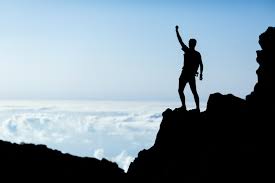 TEK KOLLU KARATECİ
Japon çocuğun tek hayali çok ünlü bir karateci olmaktı. Fakat ailesi buna izin vermezdi. Bir gün talihsiz bir kaza sonucu çocuk sol kolunu kaybetti.
Ailesi çocuğun moralinin çok kötü olduğunu görünce ona bir karate hocası tuttu. Hoca ilk dersinde çocuğa karşısındakini sağ koluyla tutup üstünden savurmayı  gösterdi. Hatta ikinci, üçüncü ve sonraki bütün derslerde hep aynı hareketi yapıyorlardı.
Çocuk bir gün hocasına “hocam ben çok sıkıldım, artık başka hareketlere geçsek” dedi. Hoca ise bunu kabul etmeyerek dünyada bu işi en hızlı yapan kişi olmadıkça bitirmeyeceğini söyledi. Çocuk o kadar hızlanmıştı ki, hocasını bile göz açıp kapayıncaya kadar yerden yere vuruyordu. Bir gün hoca elinde bir kağıtla geldi kağıtta çocuğun gençler karate şampiyonasına katılabileceği yazıyordu.
Çocuk çok şaşırdı. Ertesi gün salonda ilk rakibinin karşısına çıkacakken heyecanla hocasına sordu, “hocam bu iş nasıl olur? Ben sadece tek hareket biliyorum kesin kaybederim” Hocası ise”sen sadece hareketi yap” cevabını verdi.
Çocuk ringe çıktı ve hareketiyle rakibini eledi. Hatta tek hareketle finale kadar çıktı. Finalde karşısında kendisinin iki katı birisi vardı. Önce çok korktu ama gene bildiği hareketi yaparak son rakibini de yendi ve şampiyon oldu.
Sevinçle hocasının yanına koştu ve sordu “hocam nasıl olur anlamıyorum, sadece bir hareket biliyorum, tek kolluyum ve şampiyon oldum” Hocası çocuğa baktı ve dedi ki, “senin yaptığın hareket karatedeki en zor hareketlerden biridir.
Ve bir tek savunması vardır o da, rakibin sol kolunu tutmak”.
Sizce Bir İnsan Vazgeçerse Başarabilir Mi?
Sınavlar bir yarıştır ve sizde vazgeçmediğiniz sürece birçok kişiyi geride bırakacaksınız.
KAYBEDENLER VAZGEÇENLERDİR
Bir gün arkadaşı Cengiz Han’a nasıl oluyor da bütün savaşları sen kazanıyorsun diye sormuş.Cengiz Han ona parmağını uzatmış. Şimdi sen benim parmağımı ısır bende senin parmağını ısıracağım demiş. İkisi karşılıklı birbirinin parmağını ısırmaya başlamış. Sonunda Cengiz Han’ın dostu pes etmiş ve parmağını bırakmasını istemiş.
Cengiz Han demiş ki; İşte bu yüzden ben hep ben kazanıyorum. Eğer sen bir kaç saniye daha pes etmeyip devam etseydin bırakmanı isteyecektim ve sen kazanacaktın. Ama sen bir kaç saniye sabretmediğin için kaybetmiş oldun.
Üniversiteye giriş  bir yarıştır.
Belirlenen kontenjanlar için 2 milyondan fazla aday bir yarış içinde.Bu yarışta bazıları erken pes eder bazıları daha çok dayanır ve son ana kadar pes etmez. Üniversiteyi kazanarak hedeflerini gerçekleştirenler pes etmeden son ana,son dakikaya kadar elinden gelenin en iyisini yapan kişilerden çıkar.Pes etmediğiniz her gün için daha sınava girmeden birçok kişiyi geride bırakıyorsunuz.Eğer pes ederseniz daha sınava girmeden başkalarının sizi geçmesine izin vermiş olursunuz.
Tarih sayfalarında pes edenlerin,vazgeçenlerin isimleri yazmaz.
Abraham Lincoln’ün dediği gibi; Kaybedenler vazgeçenlerdir.
Tarih sayfalarında zorluklara rağmen pes etmeyenlerin,hedefine bağlı,ne istediğini bilen,azimli,cesaretli,kararlı ve başarılı insanların isimleri yazar.
Mustafa Kemal Atatürk gibiAdolf Hitler gibiCengiz Han gibiAbraham Lincoln gibiMahatma Gandhi gibi.
Başarılı her insan hedefe giden yolda sahip olduğu imkanları en iyi şekilde değerlendirir.
Başarılı olmak isteyen bir öğrenci,hedefe ulaşması için sahip olduğu tüm imkanları önce farketmeli ve onları en iyi şekilde değerlendirmelidir.
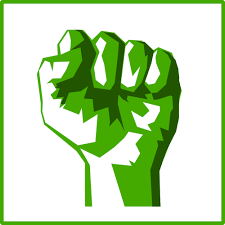 1 DK DÜŞÜNÜN
Hedefe giden yolda hangi imkanlara ve kimlere sahipsiniz?

Okul
Dershane
Çalışma Odası
Aile
Bilgisayar
Kaynak kitaplar
Öğretmenler
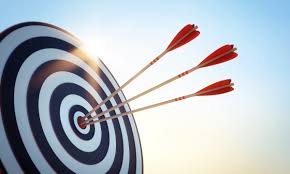 Önemli olan nelere sahip olduğunuz değil,sahip olduklarınızı nasıl/ne şekilde değerlendirdiğinizdir.
BAŞARILI HER İNSAN İŞİNE EN YOĞUN ŞEKİLDE KONSANTE OLAN İNSANDIR
“Konsantrasyon, bezginlik duymadan fiziki ve zihni enerjiyi tek bir noktaya sürekli uygulama yeteneğidir.”
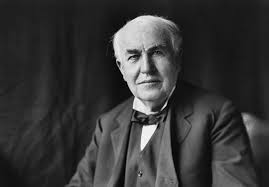 KONSANTRASYONUN ÖNEMİ
Gelmiş geçmiş tüm zamanların en büyük dahilerinden olan Leonardo da Vinci’nin göz kamaştıran başarıları ve becerilerinin temel nedeni o an yaptığı işe tümüyle konsantre olabilmesiydi. Ezber yeteneğini de herkesi şaşırtacak derece geliştirmiş olan Da Vinci: “Öğrendiklerimizi niçin belleğimizde tutamıyoruz?” sorusuna şöyle cevap veriyor: “Ortalama bir insan görmeden bakmakta, duymadan dinlemekte, hissetmeden dokunmakta, tat almadan yemekte, fiziki bilince ulaşmadan hareket etmekte, koku alma bilincine ulaşmadan nefes almakta ve düşünmeden konuşmaktadır. Böyle bir ‘duyusal körlükte’ belleğin evrenle ilişkisi kesilir.  
Verimli bir öğrenmenin ancak beş duyunun çok iyi kullanılmasıyla mümkün olabileceğini tespit etmiş olan Leonardo da Vinci, duyularını çok iyi kullanıyordu. Onunla ilgili şunlar söylenirdi; “O yaptığı iş ne olursa olsun bütün duygularını ve duyularını o işe odaklıyordu. Resim yaparken o kadar yoğunlaşırdı ki; adeta resmin dışında hiçbir şeyi görmez, duymaz ve hissetmezdi. Kitap okurken gözlerini olabildiği kadar açar, zihnindeki bütün hayalleri durdurur ve beynini tümüyle okuduğu yazıya odaklardı. Müzik dinleyeceği zaman da müziğin verdiği zevki iliklerine kadar hissederdi.” Leonardo da Vinci’nin göz kamaştıran başarı ve becerilerinin temel nedeni, o an yaptığı işe bütünüyle konsantre olabilmesiydi. Çünkü başarının ilk kuralı konsantrasyondur
ÇEVREMİZDEKİ İNSANLAR
Başarılı insanlar için çevre her zaman bir tehdit oluşturmuş ve engel olmuştur ancak bu insanlar tehditleri ve engelleri ortadan kaldırmayı başarmıştır.
KAHRAMAN ANNE
Thomas Edison bir gün eve geldiğinde annesine bir kağıt verdi ve “Bu kağıdı öğretmenim verdi ve sadece sana vermemi tembihledi”. dedi.
Annesi kağıdı gözyaşları içinde oğluna sesli olarak okudu: “Oğlunuz bir dahi. Bu okul onun için çok küçük ve onu eğitecek yeterlilikte öğretmenimiz yok. Lütfen onu kendiniz eğitin.”
Aradan uzun yıllar geçtikten sonra Edison’un annesi vefat ettiğinde, o artık yüzyılın en büyük bilim adamlarından biriydi ve bir gün eski aile eşyalarını karıştırırken birden bir çekmecenin köşesinde katlı halde bir kağıt buldu ve alıp açtı.
Kağıtta “Oğlunuz “şaşkın” (akıl hastası) bir çocuktur. Artık kendisinin okulumuza gelmesine izin vermiyoruz…” yazılıydı.
Edison saatlerce ağladıktan sonra günlüğüne şu satırları yazdı: Thomas Alva Edison, kahraman bir anne tarafından, yüzyılın dahisi haline getirilmiş, “şaşkın” bir çocuktu.
UNUTMAYIN
İnsanlar Albert Einstein için aptal demişlerdi
Antrenörü Micheal Jordan için çok sıska olduğu için basketbolcu olamayacağını söylemişti.
Doktorlar Lionel Messi için sağlığı futbolcu olmaya müsait değil demişlerdi.
BİRDAHA KİMSENİN SANA….
SİZİ BU HALE SOKAN İNSANLARDAN UZAK DURMALISINIZ
ÖZETLEYECEK OLURSAK
ÖZET
1-Sizi motive eden,düşündüğünüzde içinizi kıpır kıpır eden bir hedefiniz olmalıdır
2-Hedefinizi gerçekleştirebileceğinize inanmalısınız.BAŞARABİLİRİM diyebilmelisiniz
3-Pozitif ve doğru düşünmelisiniz
4-Elinizden gelenin en iyisini yapmalısınız
5-Asla vazgeçmemelisiniz
ÖZET
6-Tüm imkanlarınızı hedefiniz için en iyi şekilde değerlendirmelisiniz
7-Hedefinize ve başarabileceğinize konsantre olmalısınız
8-Çevrenin size engel olmasına izin vermemelisiniz
SONUÇ OLARAK
Hedefinizi gerçekleştirecek tüm içsel güce sahipsiniz.







Tek yapmanız gereken bugün öğrendiğiniz bilgileri hayatınızın bir parçası haline getirmektir.
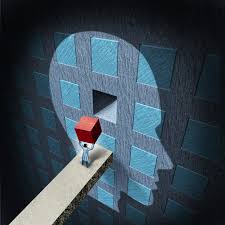 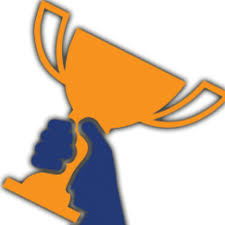 Başarının bedelini bir dönem için ödemeyenler,başarısızlığın bedelini bir ömür boyu öderler(Mümin Sekman)
Psikolojik Danışman Ahmet TOPLU